Small Parts Program
Request a small parts order by calling the
Coca-Cola service number 1-800-241-COKE (2653)
Per location, order up to $25  (at no charge) of small parts  listed here
Shipping requests other  than standard ground  transportation may be  charged to your outlet
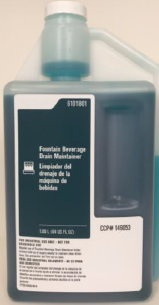 Contact your Coca-Cola  representative with any  questions about the small  parts programs
Nozzle Tip
#144700 | $5.49
Drain Maintainer
#149053 | $25.00
Wire Nozzle Brush
#16586 | $0.41
Nozzle/Injector Ring Brush
#149326 | $9.28
Key, Product Door
#141343 | $2.17
Ice Chute Cleaning Brush
#143257 | $13.48
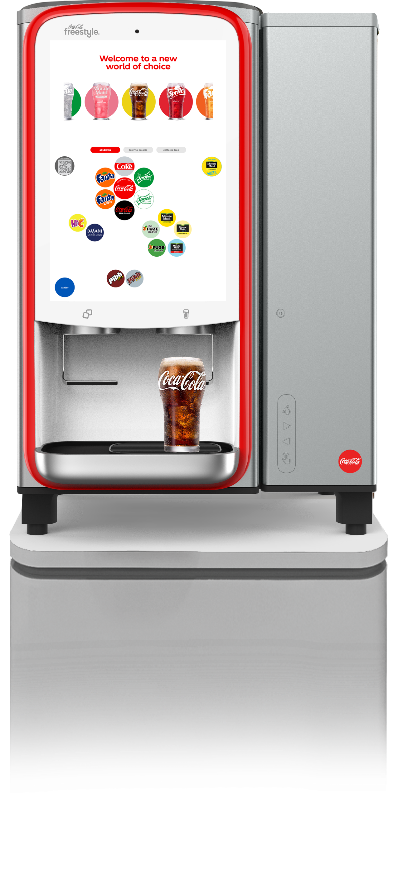 8 - 1oz. packages
Microfiber Cloth
#127723 | $3.04
Drain Brush
#144925 | $14.37
KAY-5 Sanitizer
#24041 | $1.89
Mesh Cleaning Tool Bag
#150102 | $8.73
Cartridge Tray
#141103 | $2.36
For more information and training resources on Coca-Cola Freestyle, please visit www.ilearnCoca-ColaFreestyle.com
7100
© 2019 The Coca-Cola Company | Coca-Cola Freestyle® 7000 Small Parts | Classified - Confidential | v190322